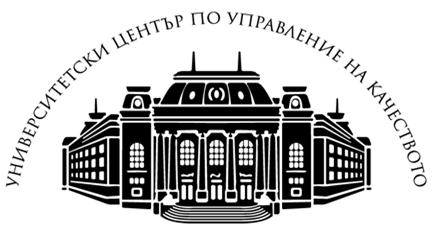 МНЕНИЯ И ОЦЕНКИ НА СТУДЕНТИТЕ В МАГИСТЪРСКИТЕ ПРОГРАМИ НА ФАКУЛТЕТ ПО КЛАСИЧЕСКИ И НОВИ ФИЛОЛОГИИ ЗА УЧЕБНИЯ ПРОЦЕС И РЕЗУЛТАТИТЕ ОТ НЕГО
Проучването е проведено в периода: 
април- май 2018
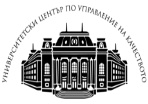 На проучването се отзоваха 62 студенти от всички магистърски програми от ФКНФ.
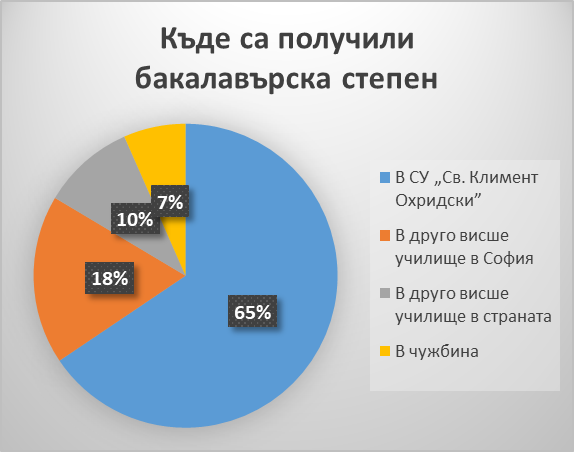 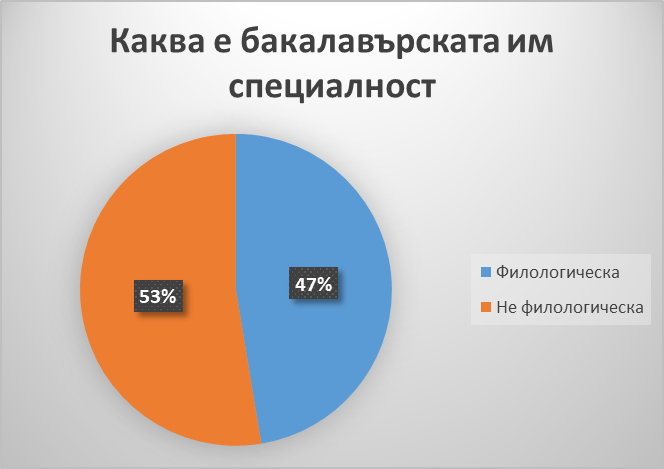 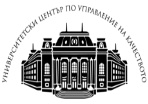 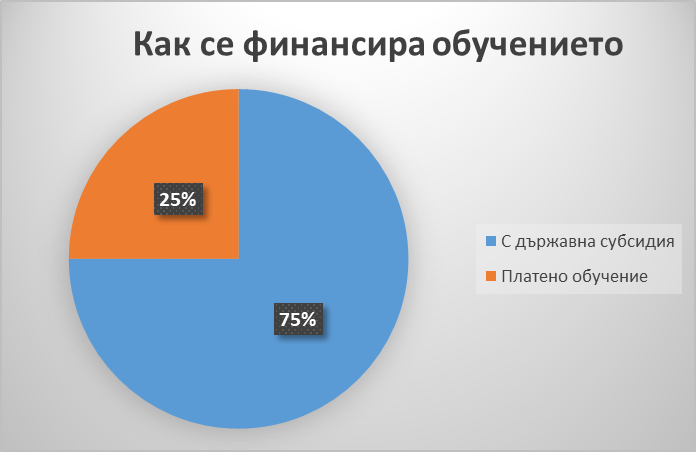 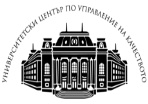 РАЗПРЕДЕЛЕНИЕ НА АНКЕТИРАНИТЕ СТУДЕНТИ ПО НАПРАВЛЕНИЕ НА МАГИСТЪРСКИТЕ ПРОГРАМИ СПРЯМО БРОЯ НА ЗАПИСАНИТЕ
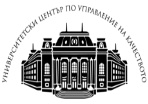 Профил на анкетираните студенти
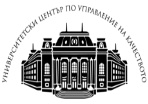 СРЕДНА ОЦЕНКА НА МОТИВИТЕ ЗА ИЗБОР НА МАГИСТЪРСКА ПРОГРАМА
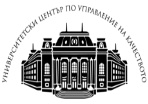 Основни източници на информация за магистърски програми
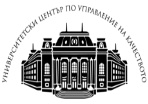 Разлики в източниците на информация
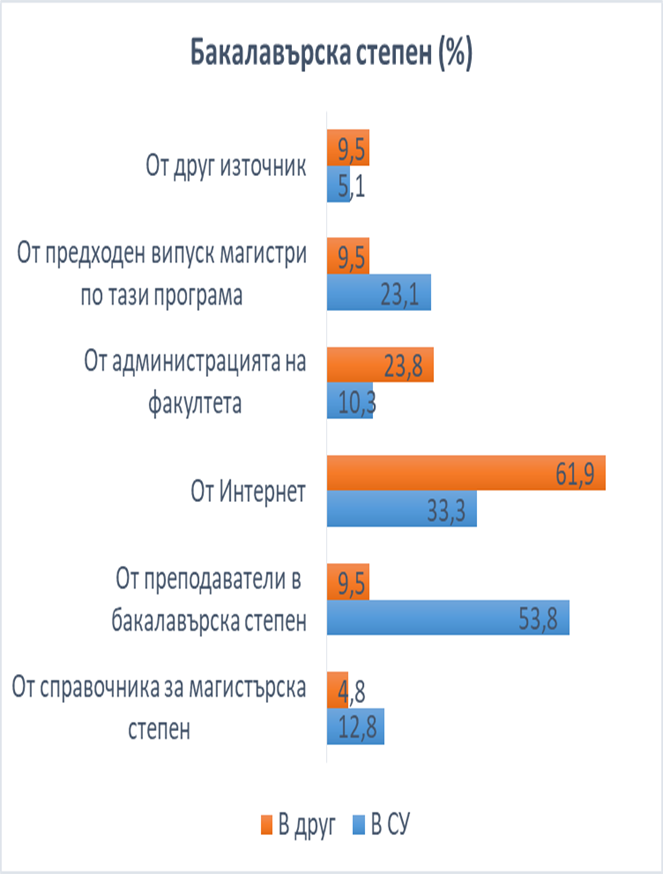 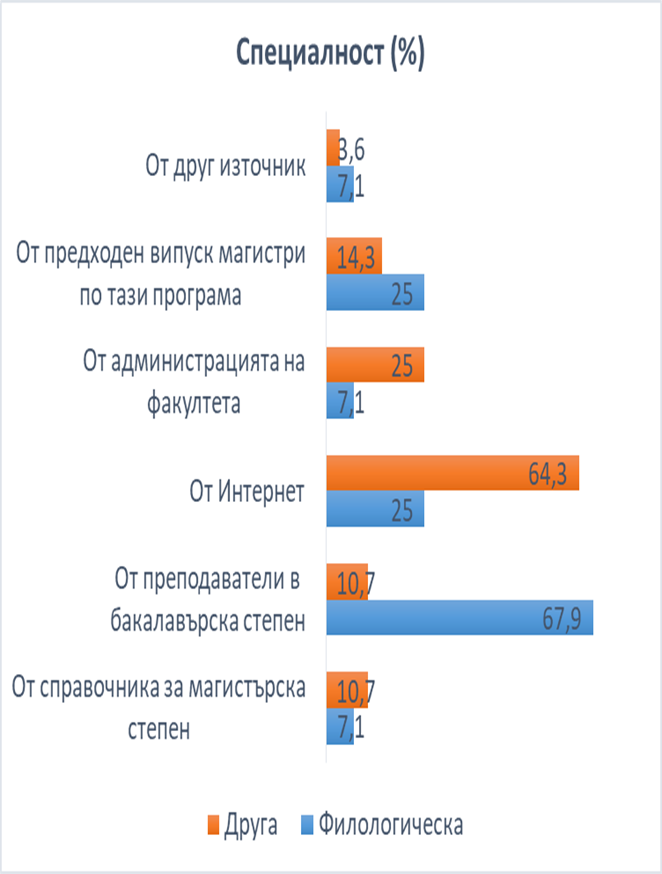 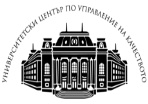 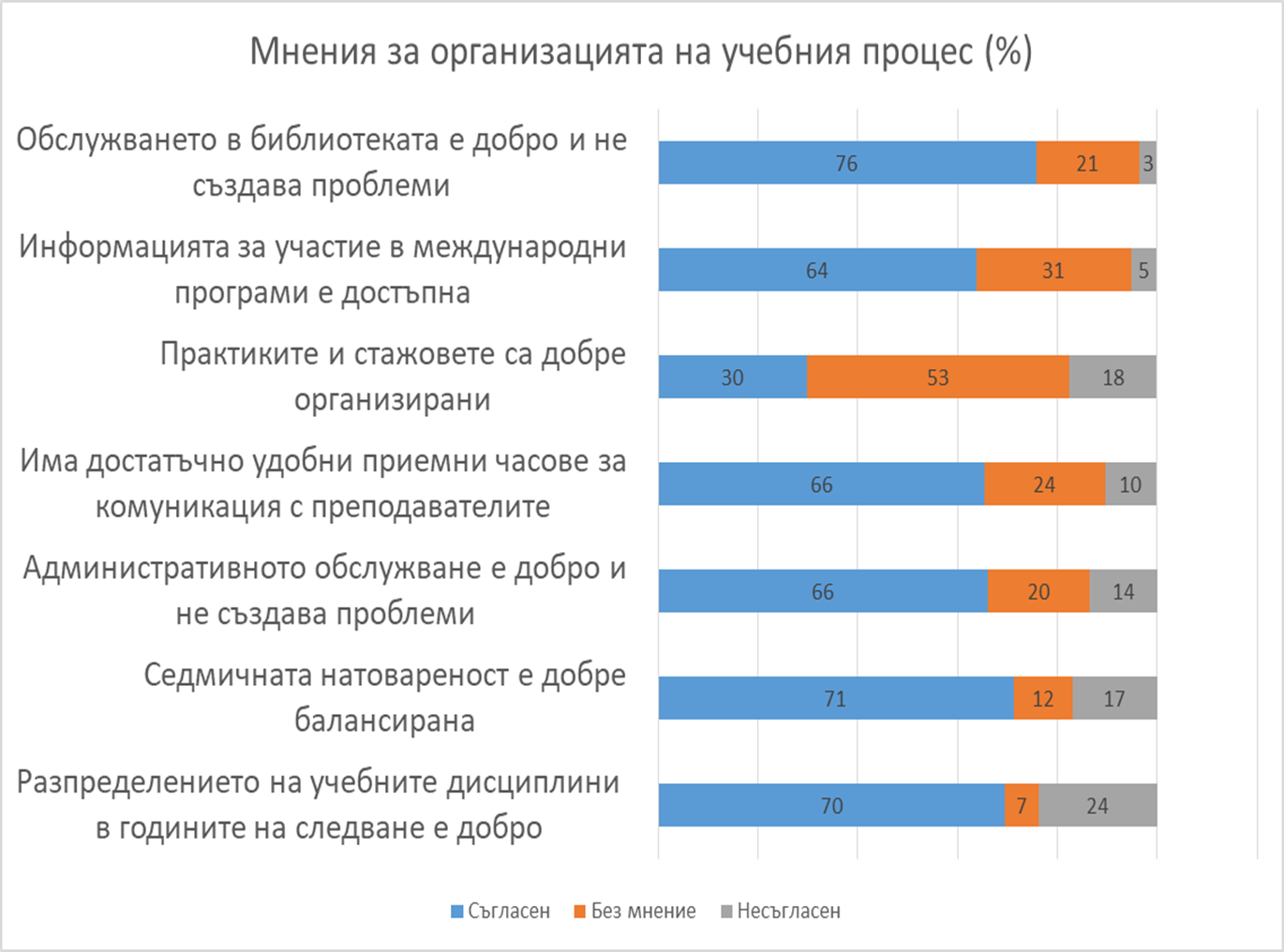 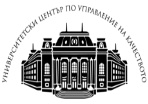 Най-големи дялове изцяло положителни мнения
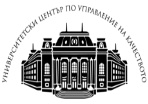 Студентските оценки на ресурсите, използвани при обучението
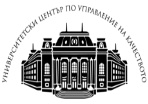 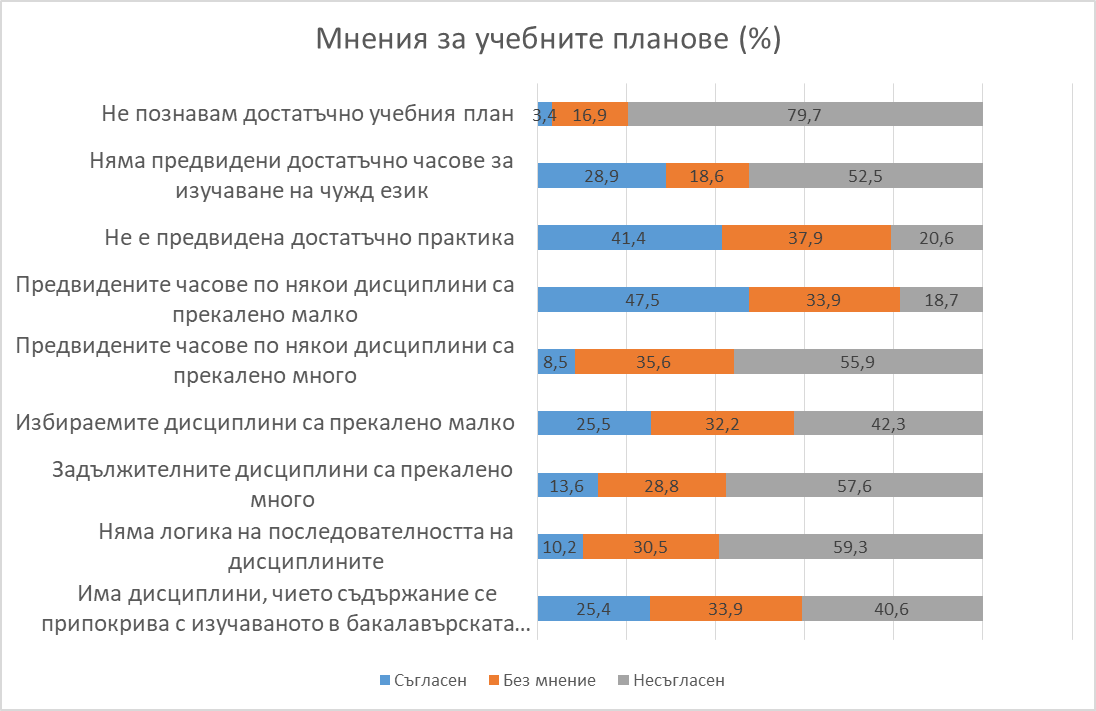 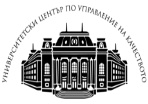 Студентските оценки на характеристиките на учебния план
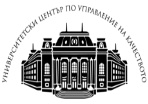 СРЕДНА ОЦЕНКА ЗА ПОЛЗАТА ОТ МЕТОДИТЕ НА ОБУЧЕНИЕ
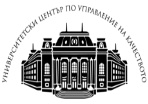 Удовлетвореност от обучението в магистърската програма
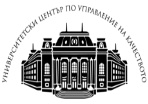 Къде биха избрали да се обучават, ако сега им предстои да кандидатстват
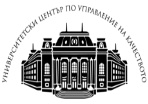 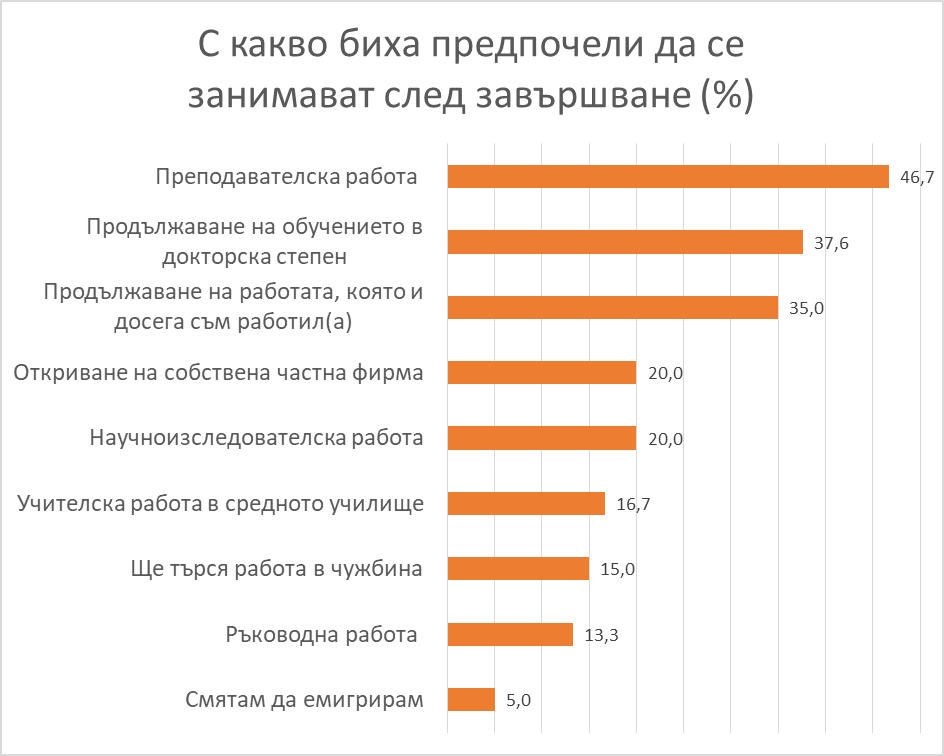 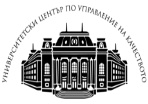 Благодарим за вниманието!
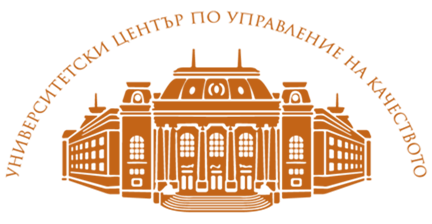 Център по управление на качеството
qa-center@uni-sofia.bg
Лаборатория за анализи и проучвания
scenter@phls.uni-sofia.bg
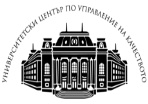